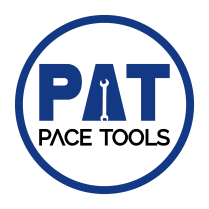 PACE ASSEMBLY TOOLS
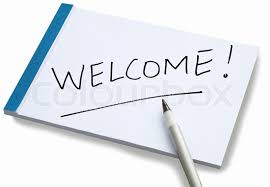 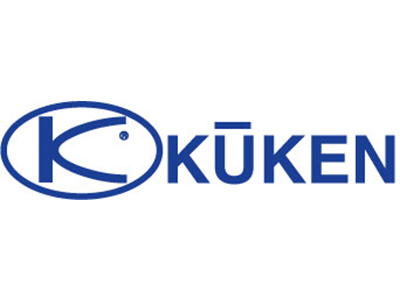 Company Introduction
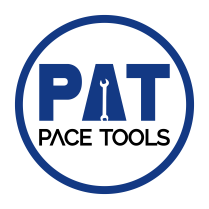 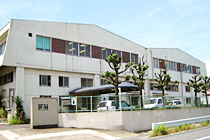 Company name: KUKEN Co. Ltd.

Established    :  March 1968


Head Office   :Habikino-Shi,Osaka 


Acquired Std:ISO 9001:2008, JIS Q 9001:2008
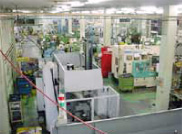 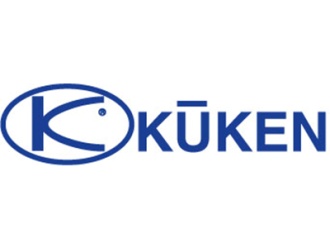 KUKEN  Products
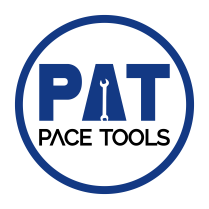 Fastening Tools
Speciality Tools
Sanding Tools/Polishing Tools
Drilling Tools/Grinding Tools
Cutting Tools
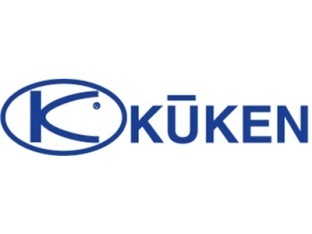 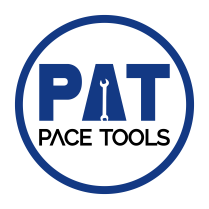 Fastening Tools
Impact Wrenches/Drivers




Oil Pulse Wrench
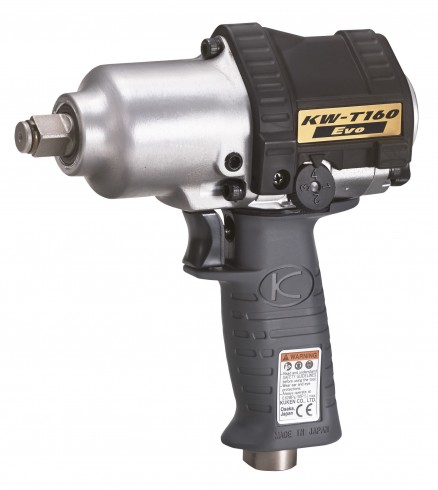 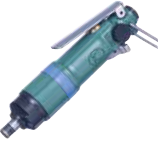 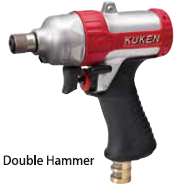 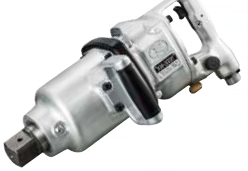 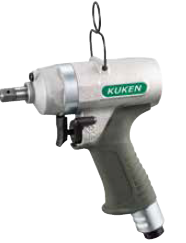 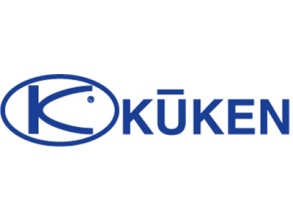 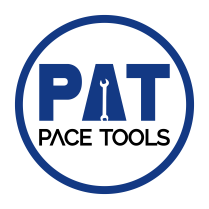 Advanced Torque Control Tool
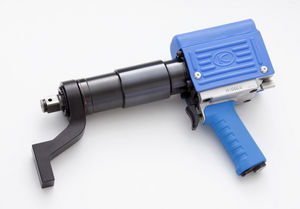 PTS (Power Torque Setter)
Extremely accurate(5%)
Reaction is absorbed through  reaction arm
3 different torques can be set .
Data saving system
Extremely Low Vibration & Noise
High Torque range:5000Nm
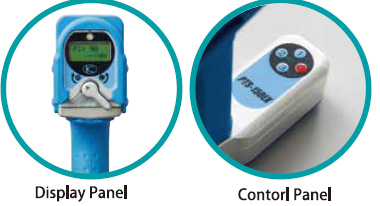 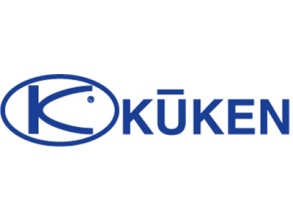 Application of PTS Series Tools
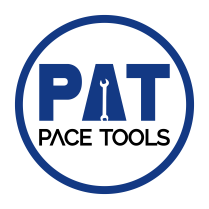 Wheel Tightening for Bus & Trucks

 Public Transport Maintenance

 Power Plant Maintenance
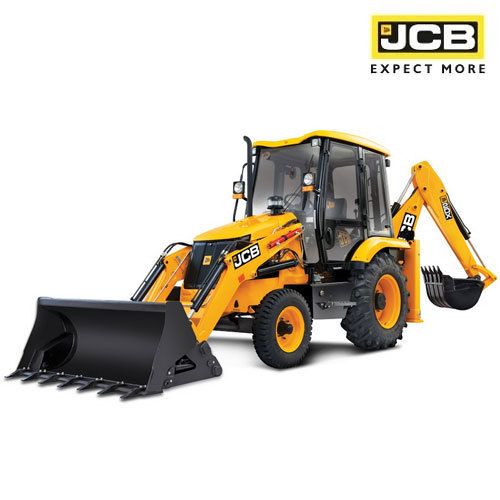 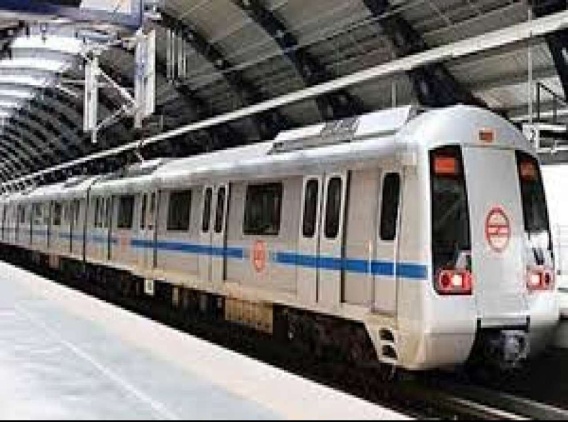 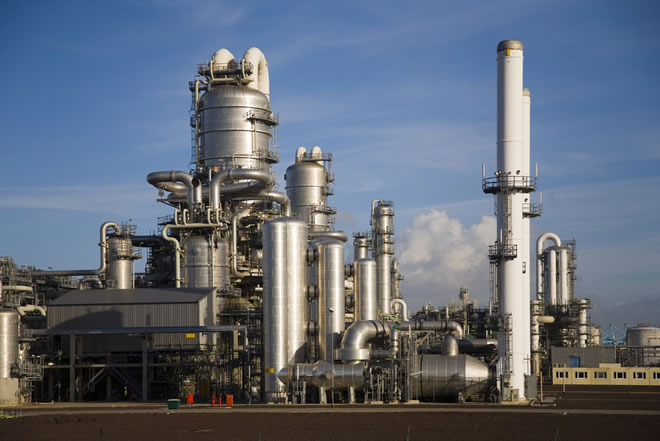 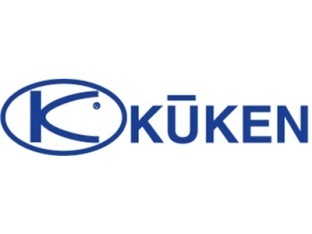 Speciality Tools
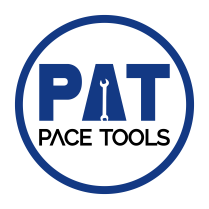 N Type Clutch Tools
 High power :650Nm
 For Crank pulley bolts, timing belt &    narrow places
Low cost :Maintenance cost is very low
Long  exhaust  hose to avoid ocean contamination


Original N type  Clutch

Suitable for off shore operations, port constructions, ship maintenances, etc.
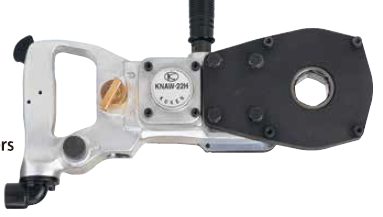 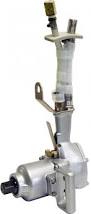 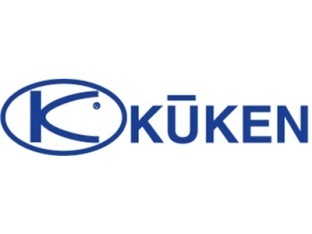 Sanding/Polishing Tools
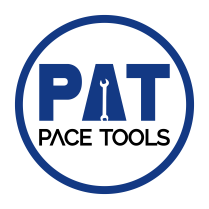 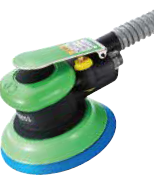 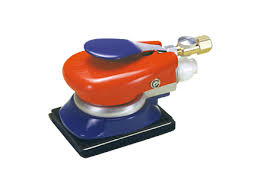 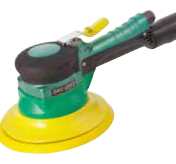 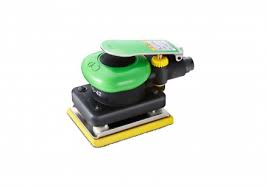 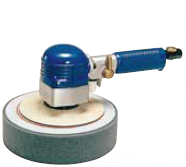 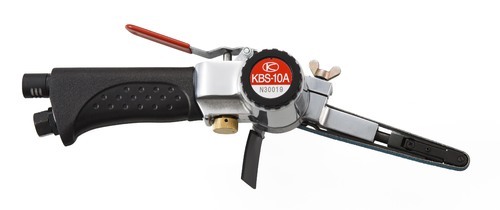 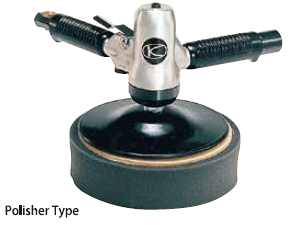 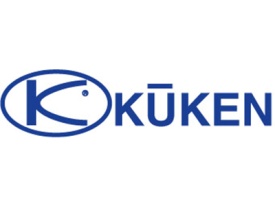 Drilling & Grinding Tools
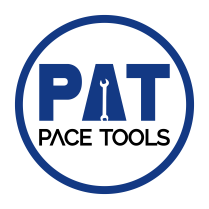 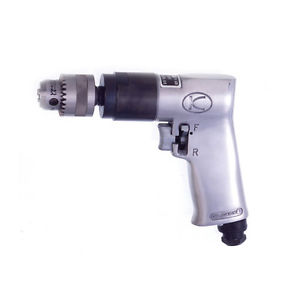 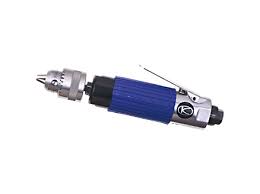 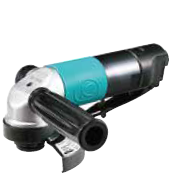 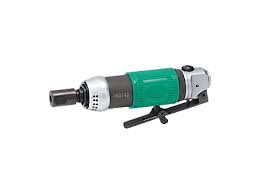 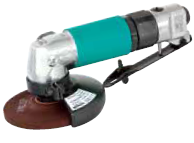 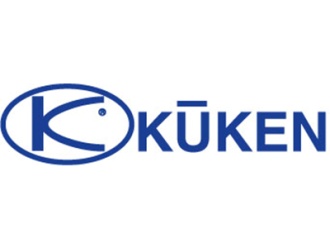 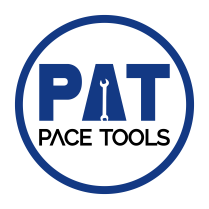 POKA YOKE System from KUKEN
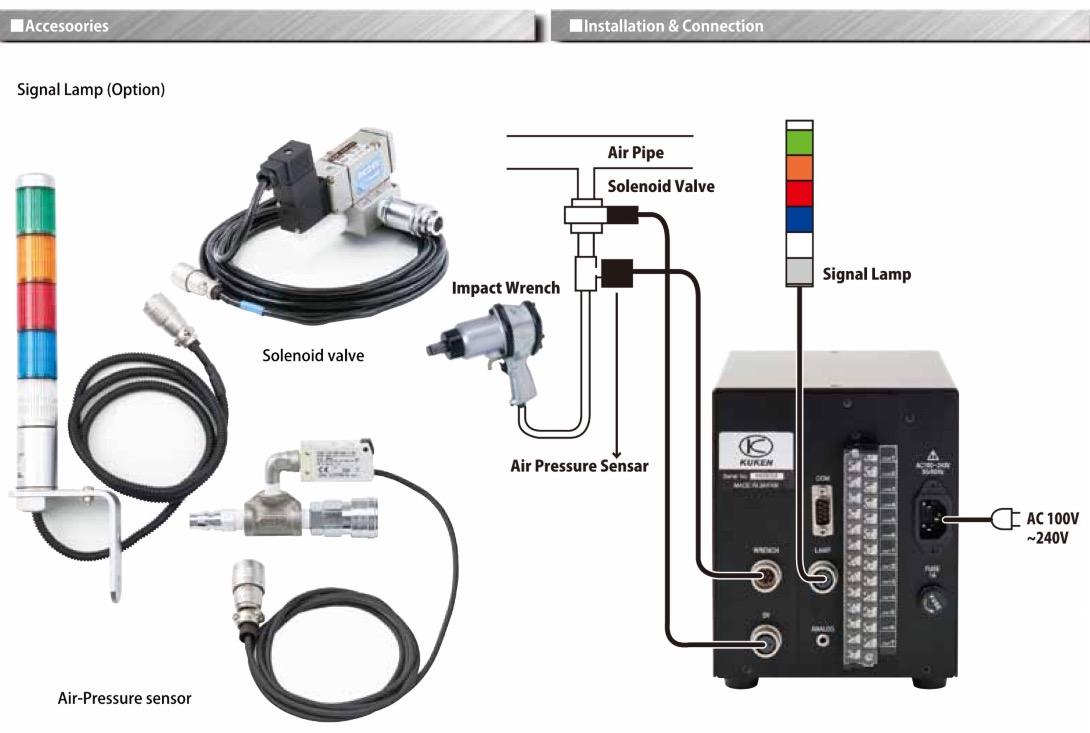 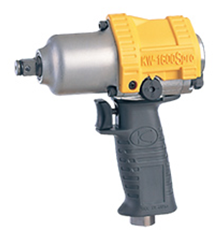 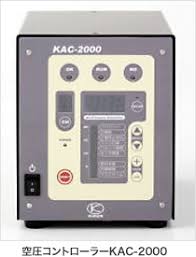 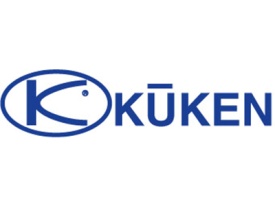 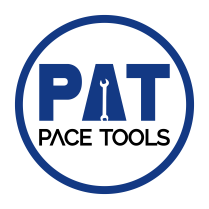 Key features of KUKEN Tools
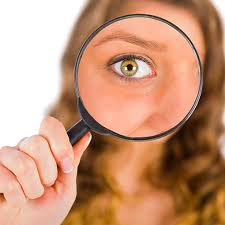 (EYE OPENER)
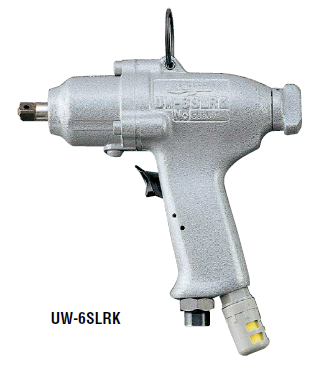 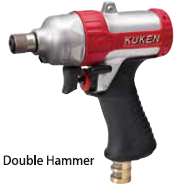 KUKEN                                   URYU                                 
KW-7P                                   UW-6SLRK
Noise  Level~77.5dBA             Noise Level~93dBA
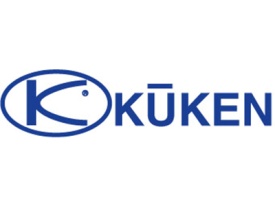 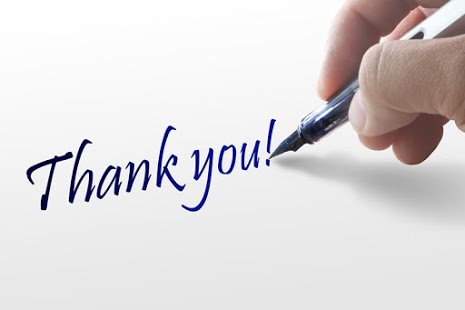